HOW TO ATTRACT AN INTERNATIONAL AUDIENCE IN A HIGHLY COMPETITIVE ENVIRONMENT
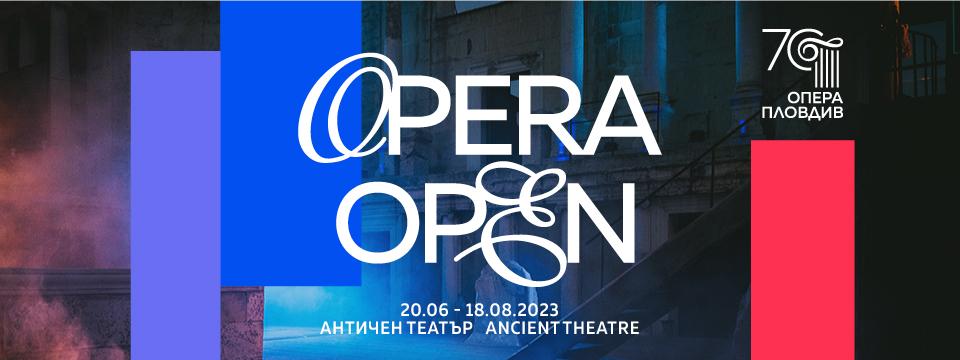 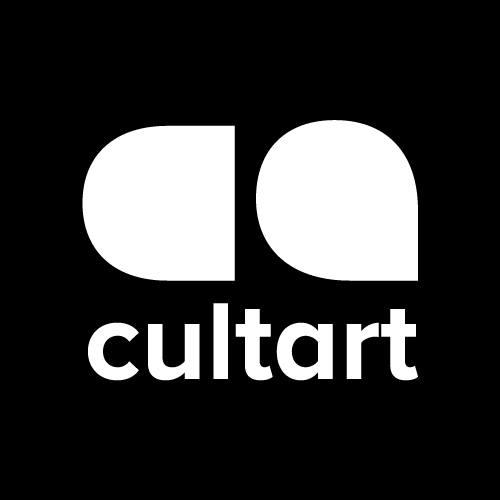 COLLABORATION WITH THE MOBILE OPERATORS
INDIRECT MARKETING                               1.1
SMS INFO ALERT
E.g. When the tourists arrive they receive welcome SMS with information's and links for the Opera Open Festival.
FAMILY / GROUP DISCOUNT
INDIRECT MARKETING                                  1. 2
WORD OF MOUTH
E.g. If a family comes from abroad, they will spread the information. This is the oldest marketing in the world.
TOURIST PACKAGES
INDIRECT MARKETING                                 1. 3
Collaboration between Government institutions with the international tourist agencies
The touristic packages promote the Opera Open as one of the most exclusive cultural summer events in Bulgaria. The concept is always Plovdiv to be recognizable with the summer destination
EXAMPLE
International touristic agencies from EU and USA which collaborate with the hotels in Varna, Burgas and all the other tourist destinations in agreement with the Ministry of culture, the Ministry of tourism and Municipality of Plovdiv to create a networking office. 
The aim of the office is to make a network between Municipality of Plovdiv with every other municipality by the Black Sea.
INVESTING IN INTERNATIONAL MARKETING
DIRECT MARKETING                                  2. 1
Research: which international TV Channels are the best. E.g.  BBC, BBC Earth, DW, SNN etc.
FINAL RESULTS: TV INTERNATIONAL COMMERCIAL
DIGITAL MARKETING 1
DIRECT MARKETING                                  2. 2
INFLUENCER
LOCAL AND INTERNATIONAL
DIGITAL MARKETING 2
DIRECT MARKETING                                  2. 3
SOCIAL MEDIA MARKETING
Recorded videos and interviews with the important members from the Opera Team.
Reportages; videos from rehearsals, interviews with celebrities, audience and international guests.
GUERILLA MARKETING
DIRECT MARKETING                                  2. 4
Promoting Opera in unconventional places in creative ways:
EXHIBITION: Costume exhibition on a streets, at the beach. Expensive hotels, airports. Shopping malls.
FLASH MOB: Performing by young opera singers, opera students / Where? In open public spaces and shopping malls and etc.
1
2
INFRASTRUCTURE AND LOCATION
COMPROMISING CIRCUIT
COMPROMISING
FOOTPRINT & ACCESBILITY
5
3
4
PROMOTION AND MERCHANDISE
PROGRAMMIN
ANALYSE
COMPROMISING STEPS
RISK MANAGEMENT
DECISION MAKING
THANK YOU :)